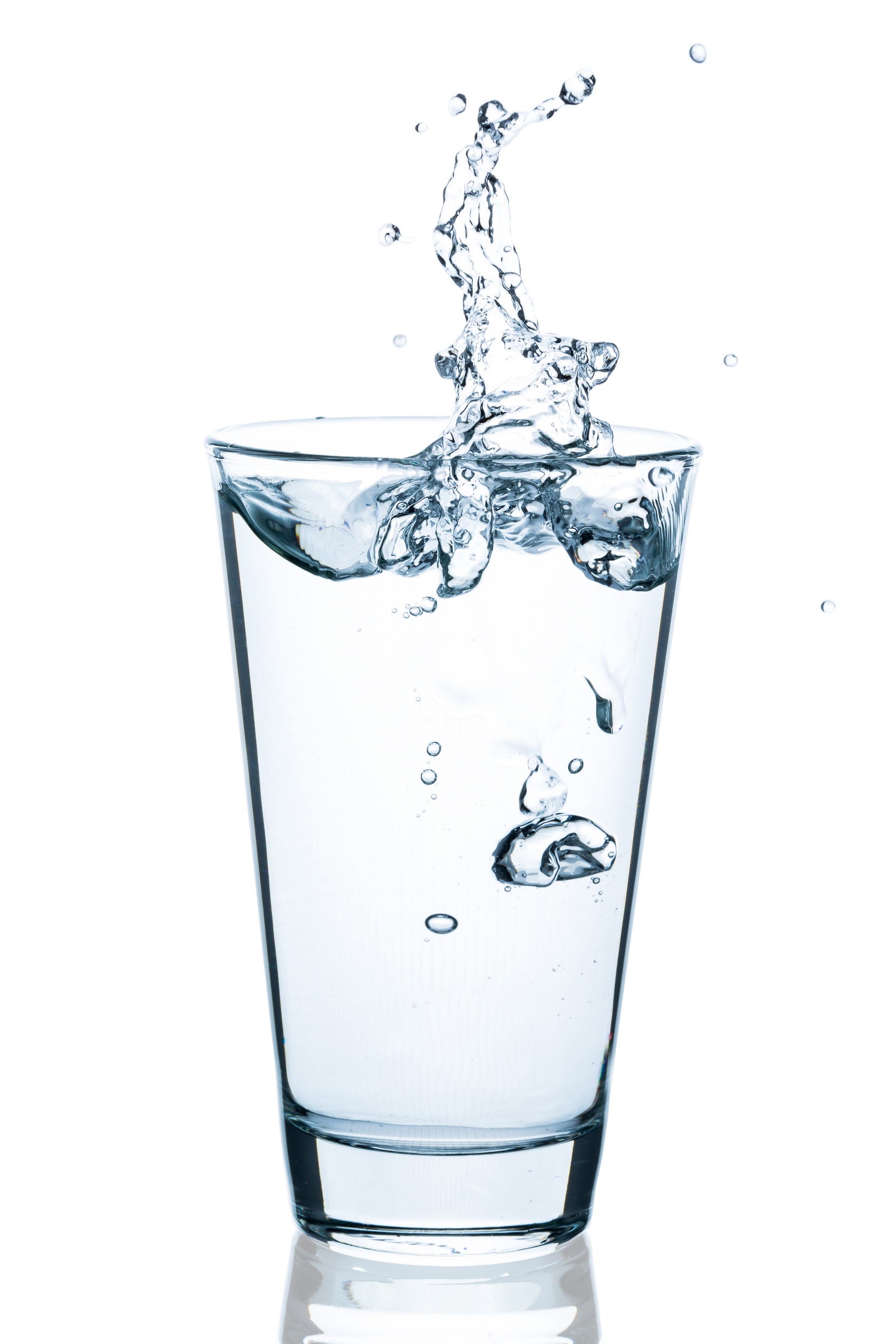 EPA’s New PFAS Drinking Water Regulation
Path to Compliance
Outline
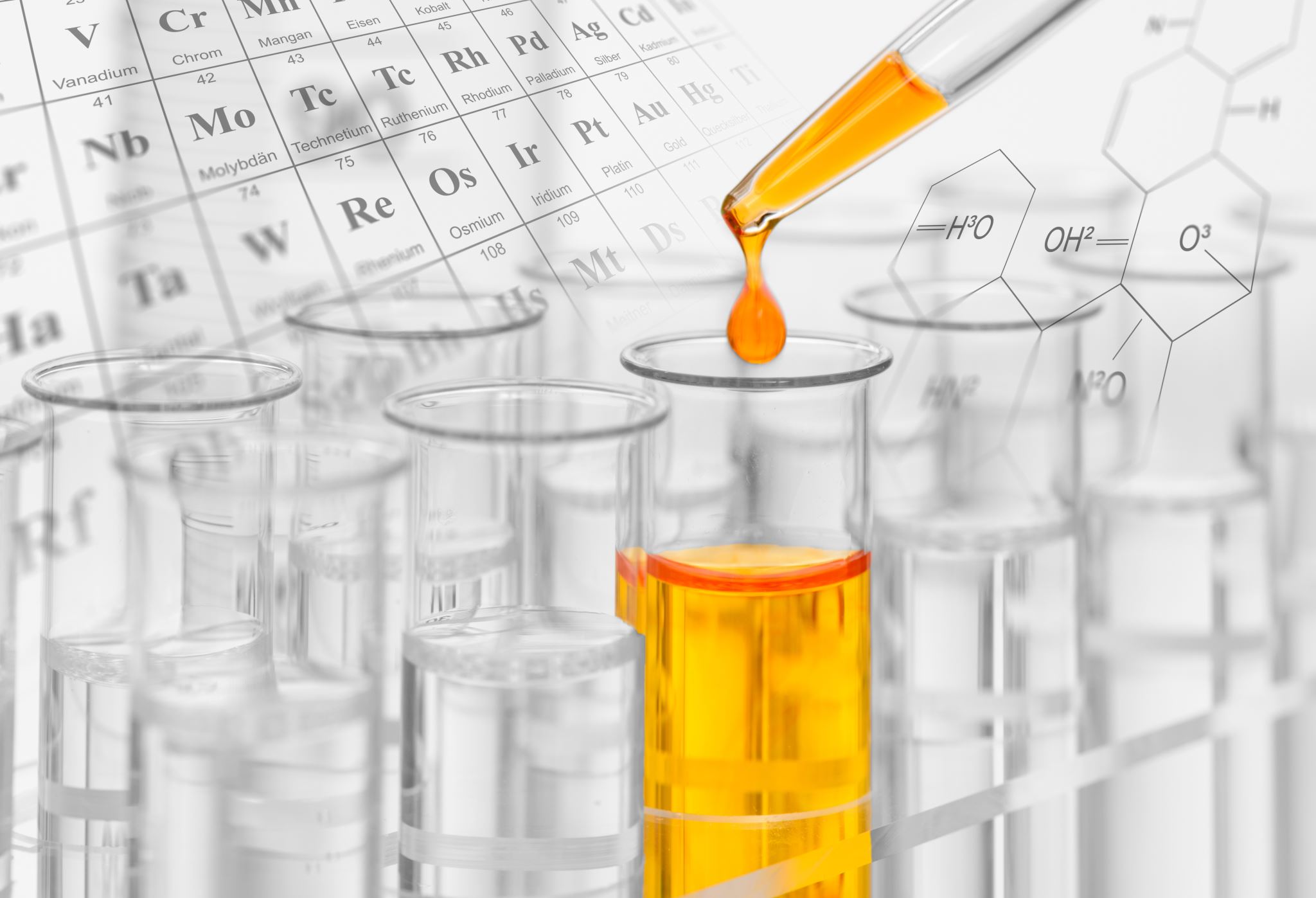 What is PFAS?
Per- and Poly-fluoroalkyl Substances
[Speaker Notes: To start, we will discuss what PFAS, or Per- and Polyfluoroalkyl Substances, is and briefly go over its history]
Class of synthetic chemical compounds
Nearly 15,000 individual chemicals
Organic compounds with incredibly stable bond
Does not allow chemical to break down in “normal” amount of time
Ubiquitous in environment now.
99% of all humans have measurable levels of PFAS in their bloodstream
Short Chain vs Long Chain
Long chain PFAS have high bioaccumulation potential
Short chain PFAS can be more difficult to remove
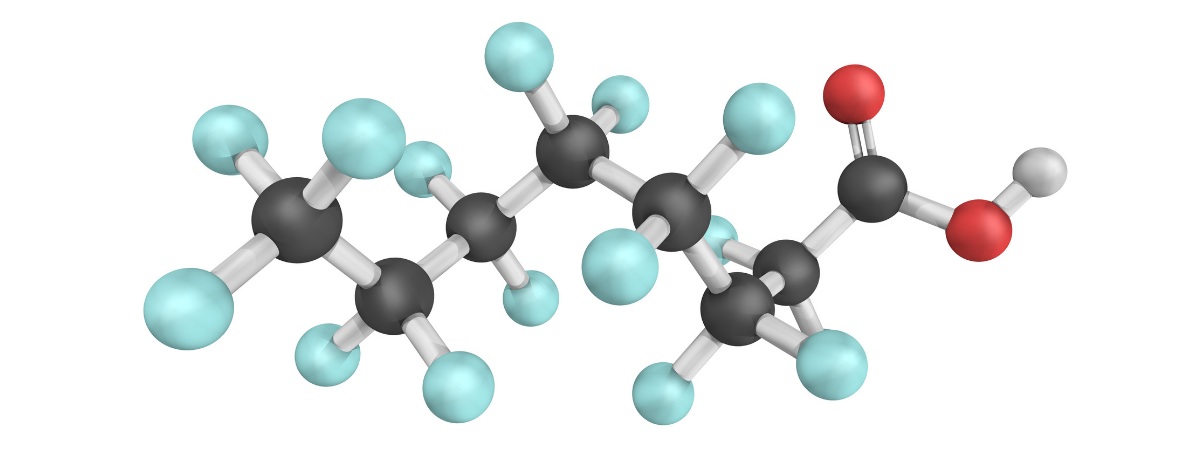 [Speaker Notes: PFAS is not a single compound, but is a class of chemicals that have similar makeup and properties

Large number of individual chemicals classified as PFAS.

Stable bond that takes thousands of years to break down
	Leads to buildup in environment and in people

PFAS is everywhere now, despite being first developed in 20th century

Two different main types of PFAS
	Short chain and long chain
	Each has own risk factors
		Long chain PFAS have high bioaccumulation potential
		Short chain PFAS  are harder to remove
	Long chain break down into short chain]
Where is it from?
[Speaker Notes: Where does PFAS come from?

Manufacturing processes in idustries such as:
	aerospace
	automotive
	construction
	electronics

PFAS is in many items we use every day.
	Teflon, Scotchgarde, AFFF
	Carpets]
PFAS Production
Occupational Exposure
Significant exposure potential
Less significant exposure potential
PFAS Use in Manufacturing
Environmental Occurrence
Ecological Exposure
PFAS in Industrial Products
Consumer or Residential Exposure
PFAS in Consumer Products
[Speaker Notes: This diagram is an overview of PFAS exposure from different methods and products.

There are 4 routes of exposure	
	Occupational –Workplace (manufacturing/industry)
	Environmental – Accumulation
	Ecological – Food chain/bioaccumulation
	Consumer/Residential – Products

Different people are more likely to come in contact with PFAS in different ways
	Part of job
	Consumer products
	Contaminated food/water

The focus of the new rule is on environmental and ecological exposure]
History of PFAS
Movie: Dark Waters
Tells the story of Dupont lawsuit and the history of PFAS
[Speaker Notes: PFAS chemistry discovered in late 1930s and quickly spread to become ubiquitous

Health studies on PFAS were first published in 1970s, and by 1990s, general population blood samples had detectable PFAS

This has not been very long, but because of its variety of uses, has spread wide to now show up everywhere]
What’s the big fuss?
Chemicals that last “forever” with long-term health effects.
Forever Chemicals
[Speaker Notes: PFAS are made up of chains of carbon atoms with numerous bonds to fluorine. Whether they are long chain or short-chain, the carbon fluorine bond is known to be one of the strongest in chemistry.
This causes problems, as they are very difficult to destroy once produced. 
These substances are known to bioaccumulate, meaning that they can build up inside of our bodies, worsening health effects as they do so. 
PFAS are believed to be present in the blood of most Americans according to the CDC
Health effects of PFAS exposure vary]
Health Effects
[Speaker Notes: PFAS exposure has been linked to many health effects.
Cancer: Increased chances of Kidney, prostate, and testicular cancer.
Reproductive/developmental: Decreased fertility and increased blood pressure in pregnant women. Low birth weight, developmental delays
Cholesterol: increased lipids in blood, including higher cholesterol, 
Immune suppression/vaccines
Hormones: PFAS can disrupt endocrine functions, leading to hormone interference.]
Occurrence in Oklahoma
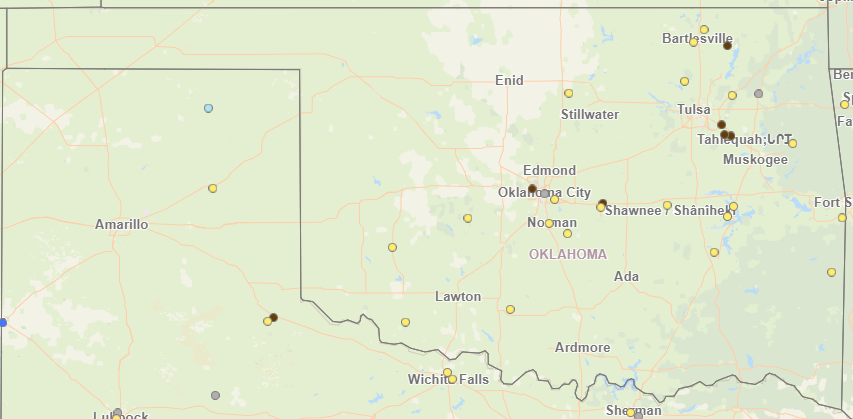 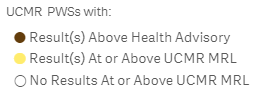 [Speaker Notes: -Through some of the recent UCMR5 sampling we can see that there is PFAS present in Oklahoma. As more results come in, we will have a better understanding of the impact this rule will have on our state.

View this map by using EPA’s PFAS Analytic Tools on their website. You can use this tool to identify potential PFAS sources.]
Who is required to comply with the rule and what are you required to do?
Final PFAS Rule
[Speaker Notes: -Now we will discuss the Final NPDWR on PFAS in drinking water and what that means for utilities.]
Who does the PFAS rule apply to?
[Speaker Notes: Because the health effects from PFAS are largely chronic only C and NTNC PWSs will have to sample for PFAS.
-NC don’t have to sample
-Wholesale/source systems are the only one's sampling
-Consecutive systems that use purchased water are not required to sample.]
Important Compliance Dates
[Speaker Notes: - All initial monitoring must be complete by April of 2027 we will discuss the requirements for initial monitoring a little later. This monitoring is important because it determines the ongoing compliance monitoring frequency and your systems treatment needs

Compliance monitoring will start April 1, 2027 and Monitoring violations will be issued for failure to monitor.

MCL compliance will begin in 2029 giving PWSs some time to determine if treatment is necessary. Health based MCL violations start.]
How Often and Where to sample
Monitoring Requirements
[Speaker Notes: Now that we know a little bit about the timeline for the PFAS rule let’s get into what it will require you to do.]
Sample Locations
[Speaker Notes: -The point of entry is after treatment but before the first customer. For SW the Treatment plant is often the first customer.
-This will be where you are already taking your other EP samples like Nitrate-nitrite, VOCs and Inorganics
Combined POEs could reduce the sampling you are required to do when you have multiple sources of water.]
Sampling Best Practices
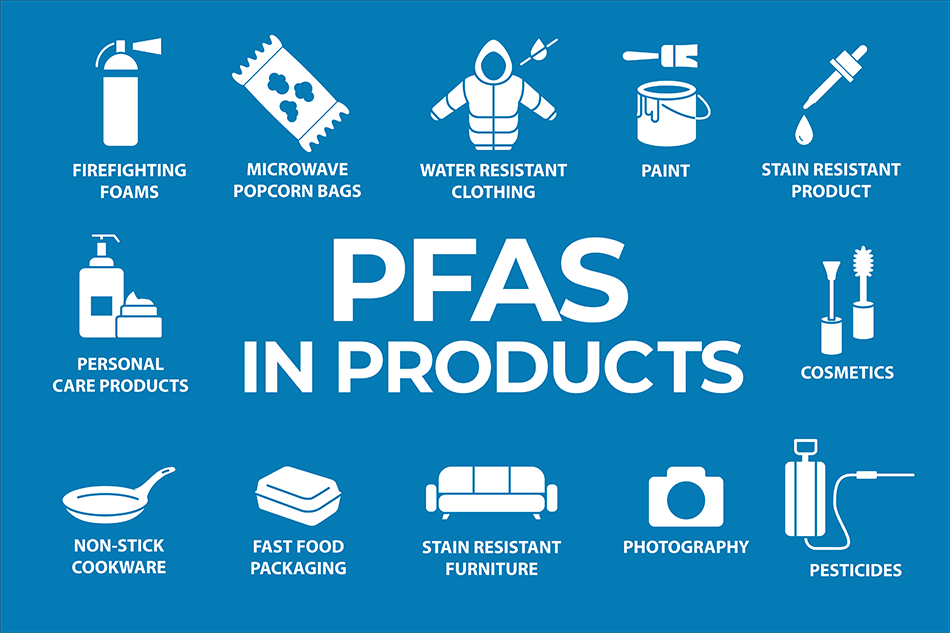 DEQ Drinking Water PFAS Sampling SOP
State Environmental Lab Services Sampling Instructions
[Speaker Notes: -Avoid wearing clothing with water or stain resistant coatings when sampling or handling samples. May of these contain fluorinated compounds. (Like GoreTex, Scotchgarde) Some good alternatives can be waxed canvas with non-fluorinated waterproofing compounds. 
-These compounds really can be found everywhere but there is lots of information is available online for which products are free of any PFAS compounds.
-Make sure to follow any sampling instructions and guidance from your lab
-Deq has developed a PFAS sampling SOP that can help you avoid environmental contamination when sampling and the SELS has created sampling instructions specific to the state lab.]
Initial Monitoring Frequency
Initial monitoring frequency will depend on source water type and population. 

Initial monitoring must be complete by April of 2027.
[Speaker Notes: All systems besides GW ≤ 10,000 must take four consecutive quarterly samples to complete initial monitoring. Any quarterly samples must be separated by at least 2 months. Ex: Taking each sample in the 2nd month of the qt all good. Take a sample in June at the end of 2q and then in July at the beginning of 3q and they will not count. 

-The results from this initial monitoring will tell the systems who needs to consider treatment before the 2029 MCL compliance deadline.]
Ongoing Compliance Monitoring
In 2027 ongoing compliance monitoring will begin and monitoring violations will be issued for those that fail to monitor.

The ongoing compliance monitoring frequency will be based on previous results.

The trigger level is ½ the MCL for each contaminant.
[Speaker Notes: Based on initial monitoring results the frequency of your ongoing compliance monitoring can change.

The trigger level also applies to the unitless Hazard Index of 1

Like many of the contaminants you test for compliance determination for MCLs is done with a running annual average.

Double check >/</= for MCL]
Certified Laboratories and Sampling Costs
State Environmental Lab Services
$250 per sample
Accurate Labs
$420 per sample
Field blanks = additional $420
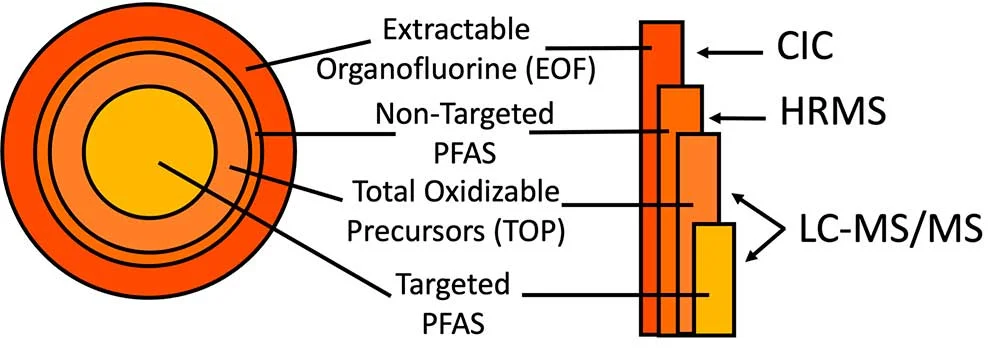 [Speaker Notes: In the State of Oklahoma, there are two labs that are certified in PFAS Sampling: SELS and Accurate Labs
-Stress that the specificity of certain PFAS we are looking for is the reason for high analytical costs.
There may be other labs outside the state that can process the PFAS sample as well.

EPA methods 

CIC = combustion ion chromatography

HRMS = high-resolution mass spectrometry
 
LC-MS/MS = liquid chromatography – triple quadrupole mass spectrometry]
MCLs and MCLGs
[Speaker Notes: In this rule EPA has established regulations for six (6) PFAS:
MCLs for 5 different PFAS compounds and
the hazard index which takes into account the potential additive effects of 4 PFAS compounds.

-You use the HI only when there is a mix of two or more PFAS compounds

- As mentioned previously MCL compliance is based on a RAA

-Significant figures matter. To be in violation of the MCL the RAA will need to round to the nearest sig fig. So an RAA of 12 ppt for PFNA would round down to 10 and you would not be in violation. However, a sample of 15ppt or greater would round up and be in violation 
For the MCLs at 4.0 anything rounding to 4.1 would be in violation so 4.03 is less than MCL but 4.07 would round up.]
The Hazard Index (HI)
The Hazard Index is a tool that EPA regularly uses to inform risks of chemical mixtures. The Hazard Index considers the different toxicities and additive dose of PFNA, GenX Chemicals, PFHxS, and PFBS.  
Each of the contaminants in the hazard index has an established health-based value. To calculate the hazard index:
Step 1. Divide the measured concentration of Gen X by its health-based value of 10 ppt.  
Step 2. Divide the measured concentration of PFBS by its health- based value of 2000 ppt.  
Step 3. Divide the measured concentration of PFNA by its health-based value of 10 ppt.  
Step 4. Divide the measured concentration of PFHxS by its health-based value of 10 ppt.  
Step 5. Add the ratios from steps 1, 2, 3 and 4 together.
[Speaker Notes: The hazard index considers the additive health effects that some PFAS have.

Some PFAS can be found co-occurring with each other, and while they may be found in concentrations below the respective MCL's for individual compounds, the additive effect can mean this “PFAS soup” could still have negative health effects.

Systems will not have to calculate the HI we just want you to understand how it is calculated.]
What is the Practical Quantification Level (PQL)
The PQL is a concentration of a contaminant that laboratories can measure with high certainty. If a laboratory provides a sample result less than the PQL, a zero will be used for that sample result to calculate the running annual average or hazard index used to determine compliance.
[Speaker Notes: -With PFAS compounds, the concentration at which they can be harmful to your health is so low, it is near the PQL. Some laboratories may report at levels below the PQL. For compliance determination any value reported bellow the PQL should be substituted with a zero. 

Next we will go through some examples for calculating compliance with the hazard index.]
Hazard Index Example
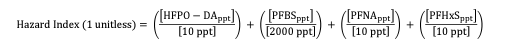 HI= (6/10)+(200/2000)+(0/10)+(4/10)

HI= 0.6+ 0.1+ 0+ 0.4

HI=1.1 

HI>1 but with rounding it is equal to 1 for the compliance value.
HI= (11/10)+(20/2000)+(0/10)+(8/10)

HI= 1.1+ 0.01+ 0+ 0.8

HI=1.91

HI>1  and would round up to 2. This sample would be over the MCL for the Hazard Index.
[Speaker Notes: Here we will work through the hazard index step by step. The results from each sample are listed in the table.
Note that you can be in violation of both the hazard index and a single MCL.
-Note that in both these samples, though a result for PFNA is reported, because it is < the PQL, a Zero must be used when calculating MCL compliance.]
Compliance Determination
[Speaker Notes: In the instance you are sampling at a reduced frequency and a sample comes in that violates the MCL your schedule will be returned to standard monitoring for calculation of an RAA. Running Annual Average]
Any detects for PFAS will be reported on CCR
Any MCL violations will require additional health effect language on CCR. 

Any violations will require PN.
Tier 3 PN will be required for monitoring violations.
Tier 2 PN will be required for MCL violations
One PN can be used to satisfy multiple MCL violations
Public Notification (PN) and the Consumer Confidence Report (CCR)
[Speaker Notes: -Like other contaminants (regulated or part of the UCMR monitoring) results of sampling PFAS compounds must be reported on your consumer confidence report. 
-The PN for PFAS compounds follow a framework like other contaminants. Tier 2 must be complete within 30 days and for tier 3 you have 1 year.
-Wholesale systems should inform their purchasers when there is a violation.]
Treatment Options
Best available technologies for treatment
[Speaker Notes: The three best available treatment options: Adsorption via GAC, Anion Exchange, and Membrane Filtration]
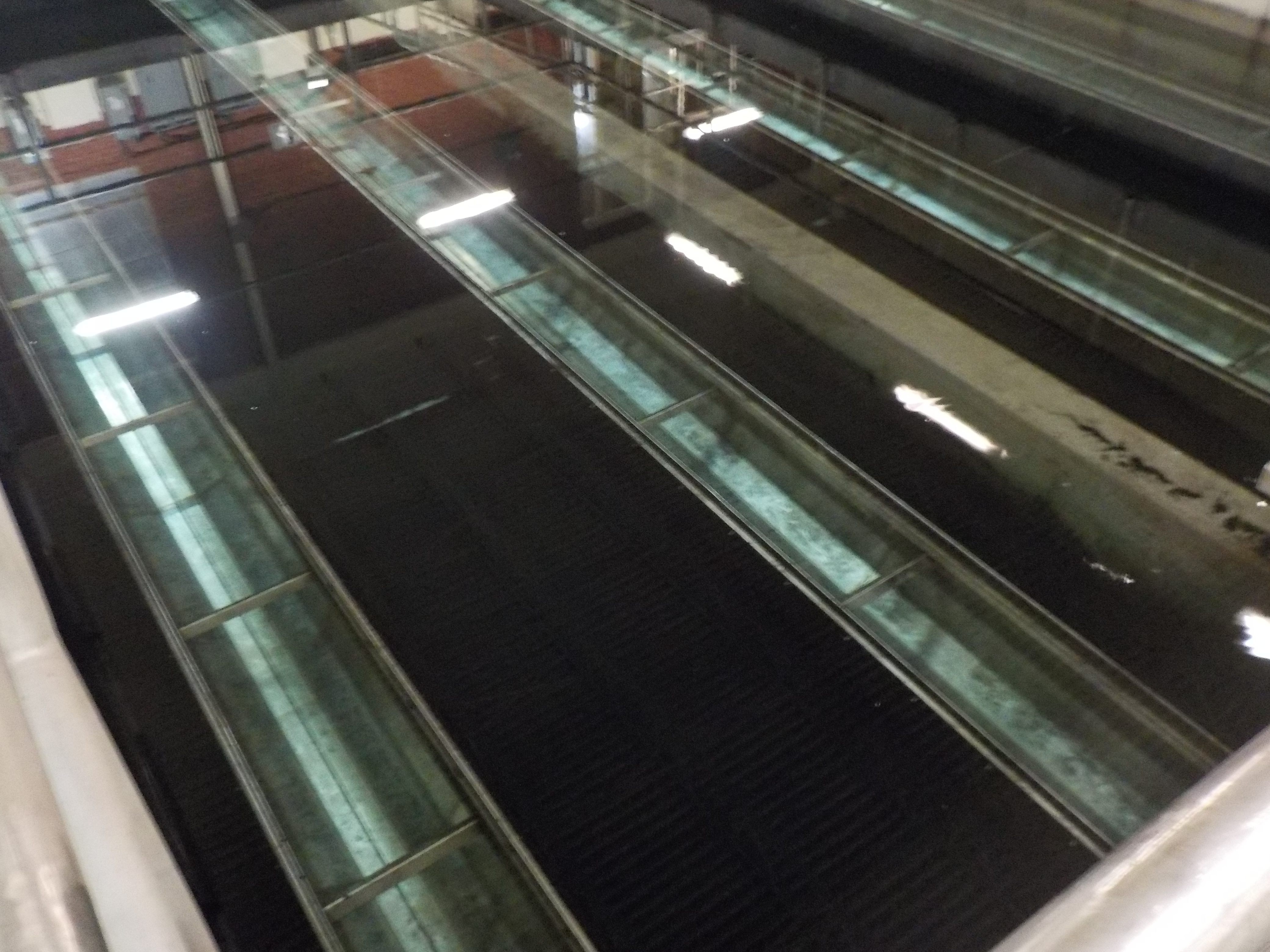 Granular Activated Carbon (GAC)
[Speaker Notes: GAC can remove PFAS from the water via adsorption. Very costly, since the GAC must be replaced often.]
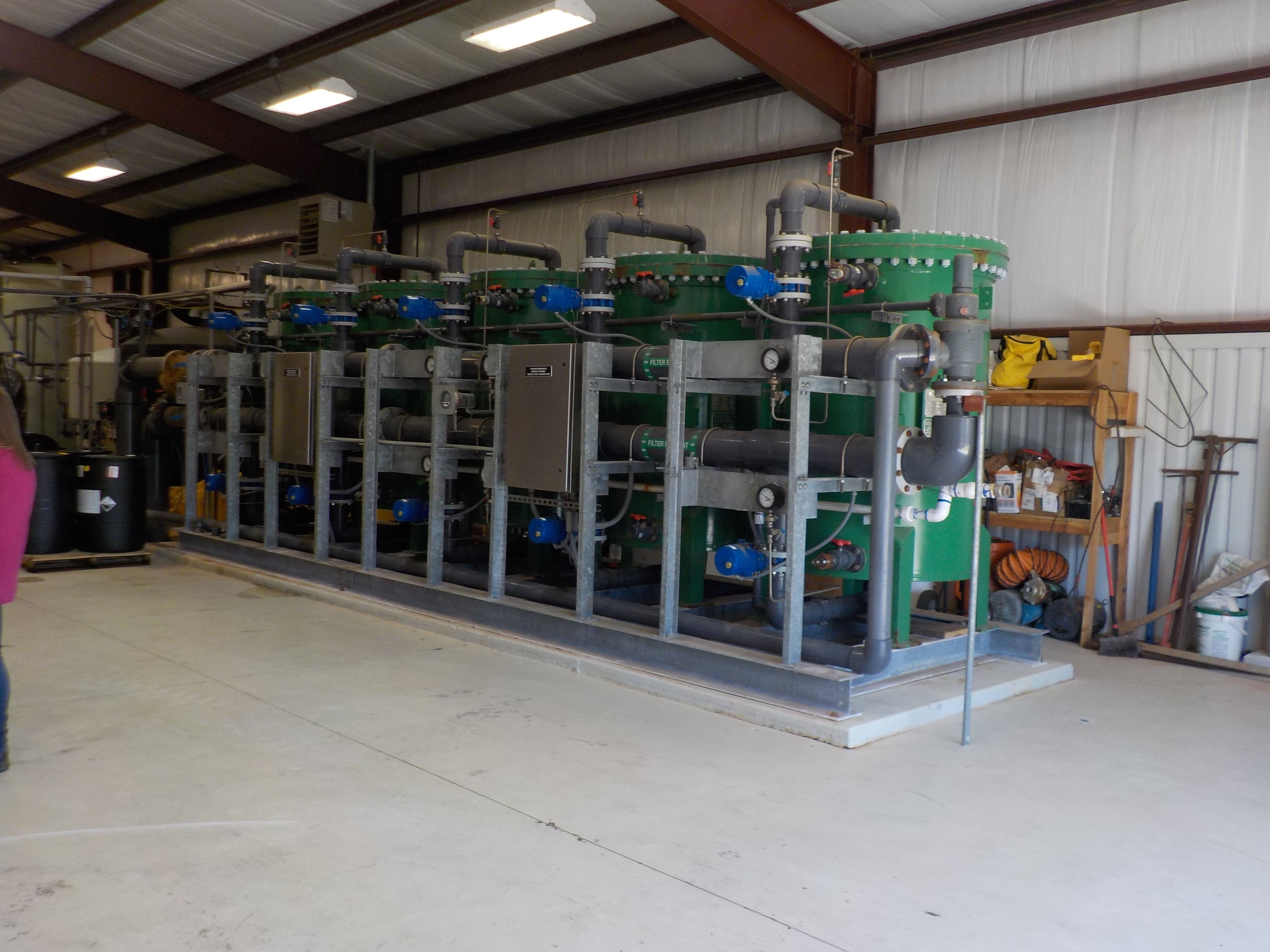 Anion Exchange
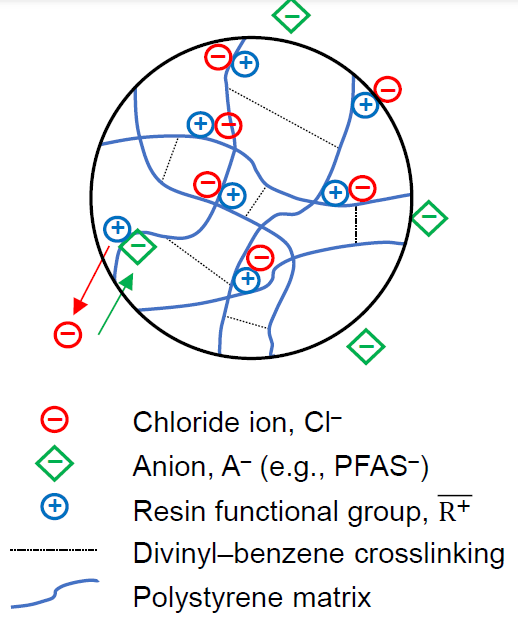 Figure from Speth, Thomas, EPA Office of Research and Development. PFAS in Drinking Water: Centralized Treatment. Drinking Water Workshop: Small Systems Challenges and Solutions. September 14, 2023. PowerPoint Presentation. 

Figure adapted from Lee et al. (2018) https://doi.org/10.3390/ma11040560
[Speaker Notes: The ion exchange resin has positively charged active sites. The resin is initially loaded with chloride anions (negative charge).
Other anions (in this case, PFAS) will exchange onto the active, positive sites. The chloride anions will be “kicked off” and released into the water. 
This is another costly item, as PFAS-selective anion exchange resins are more expensive than GAC.]
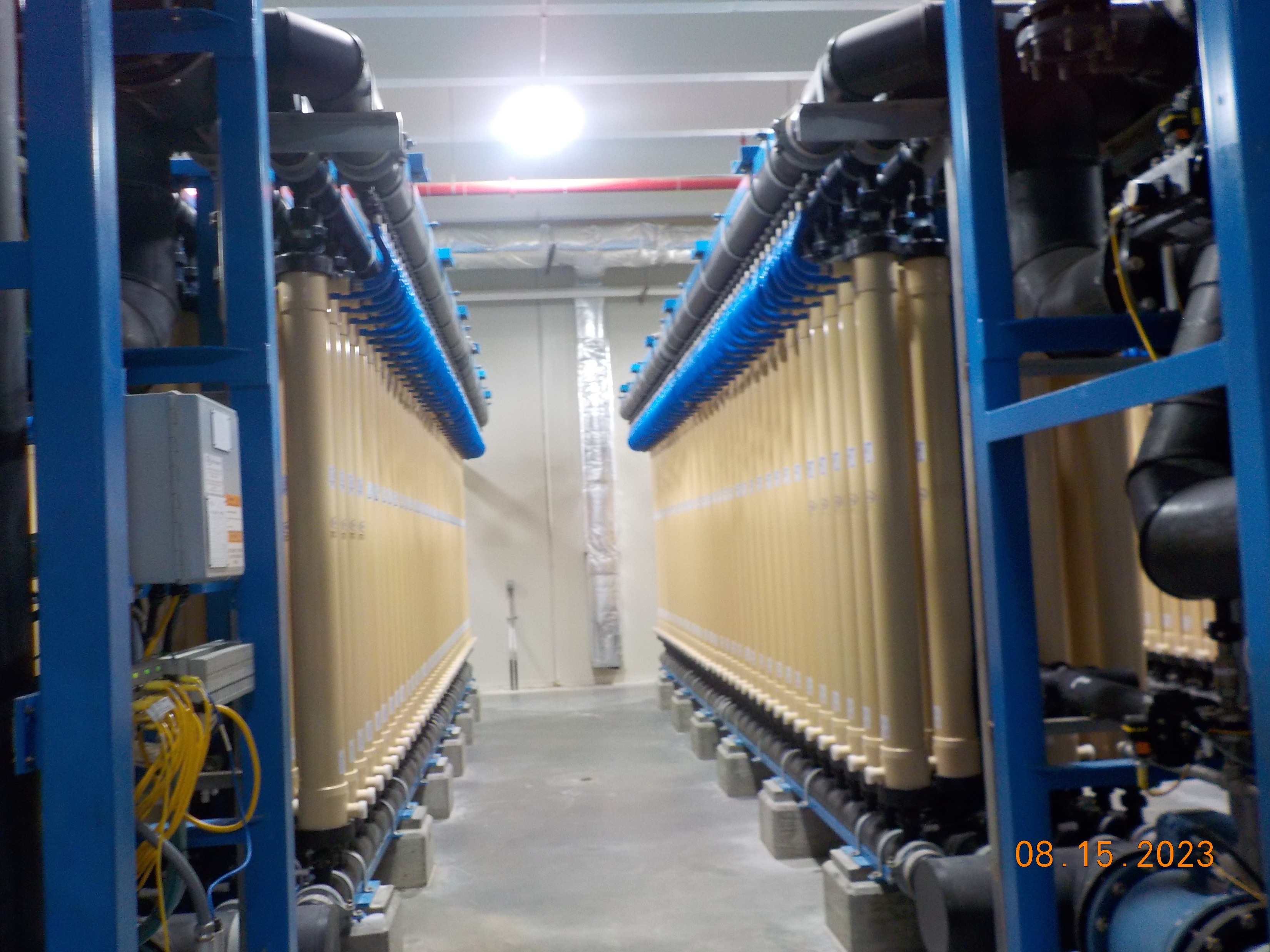 Membranes
[Speaker Notes: - It should be noted that ultrafiltration (UF) and microfiltration (MF) membranes are not mentioned on this slide because when compared to NF and RO membranes, they are not as efficient at removing short-chained PFAS]
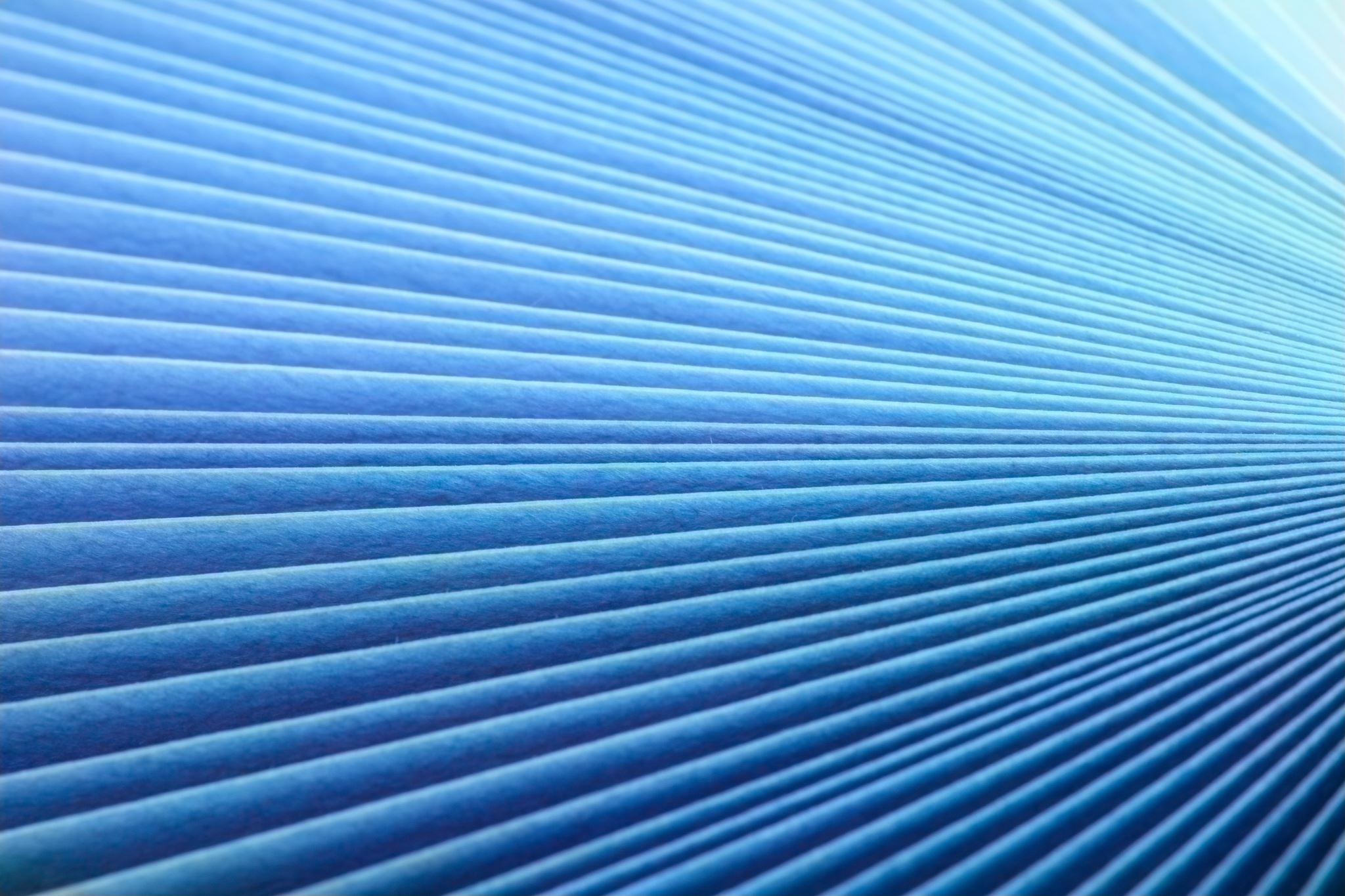 Where does the waste go?
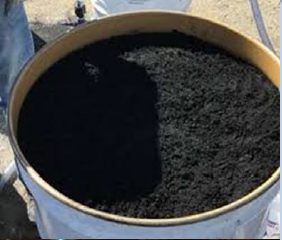 GAC
Research being done on re-activation of spent carbon


Anion Exchange Resin
Incineration
Landfill

Membranes
Most difficult to deal with due to the highly concentrated waste stream that is produced
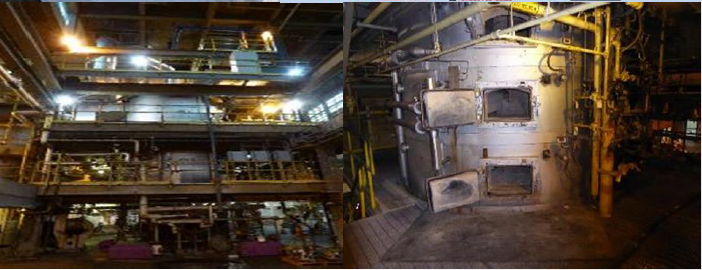 Figures from Speth, Thomas, EPA Office of Research and Development. Managing PFAS Treatment Residuals. Drinking Water Workshop: Small Systems Challenges and Solutions. September 14, 2023. PowerPoint Presentation.
[Speaker Notes: - During the EPA’s Small Systems Drinking Water Workshop in September 2023, the EPA stated that they were actively looking for partners for sampling of cement kiln incinerators. Cement kilns can reach gas temperatures of up to 2000 degrees Celsius.
Research is currently being done on GAC reactivation, which would involve taking the spent GAC media and exposing it to very high temperatures (>700 degrees Celsius).
There really are no cheap options for removal of PFAS from treatment residuals. All disposal methods are very costly.
Note- Currently the recommendation for disposal of AIX resin is incineration, as landfill leachability data isn’t fully available]
Regionalization
[Speaker Notes: Regionalization projects with another PWS are eligible for DWSRF assistance if it is the best alternative to treatment. 
Extra priority is awarded to regionalization projects with a public health risk which PFAS qualifies as.]
Drinking Water State Revolving Fund (DWSRF)
How can I get funding to help?
DWSRF Process
First step is to get on project priority list (PPL)
Funds are first awarded to shovel-ready projects
If there are multiple shovel-ready projects, funds are awarded according to placement on PPL
PFAS projects will likely need a pilot study approved by DEQ’s Construction Permitting Section to proceed
[Speaker Notes: An example letter for getting on the Project Priority List (PPL) is shown on the next slide. What it means to be “shovel ready” is discussed on the slide after that.]
Emerging Contaminants in Small and Disadvantaged Communities
Grant from EPA/BIL
Funding available to communities that are small and/or disadvantaged 
Less than 10,000 population with focus on less than 3,300
System is determined disadvantaged by DEQ income guidelines
Can fund sampling for program and aid in treatment costs for systems
Partnered with DWSRF funds
Capacity Development: EC-SDC Funds
[Speaker Notes: EC-SDC is a project that is being headed up by Capacity Development. It is designed to help small and disadvantaged systems with PFAS and the new regulations.

BIL grant money given to DEQ. Focus will be on disadvantaged systems less than 3,300 and systems that have positive samples for PFAS or other emerging contaminants such as manganese.

Goal of program is to help systems that cannot afford treatment costs and to obtain a better understanding on the prevalence of emerging contaminants in Oklahoma.]
Questions?Water quality help line 405-702-8100
[Speaker Notes: If you have any questions going forward, reach out to your compliance coordinator or district engineer.  If you are unsure, the water quality helpline at 405-702-8100 can direct your call.]